58:080 Experimental Engineering Final Project
title
title
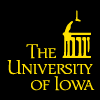 Group names 
names